Travail de cloche
Dans le roman Le Comte de Monte Cristo, qui sont les Catalans?
Bonjour!
lundi, le dix février
Operation Barkhane is a French military program helping nations in the Sahel region of Africa to combat jihadist rebels. This past weekend a French drone strike killed 30 jihadis.
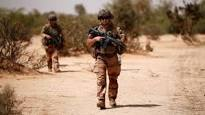 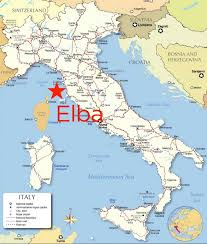 Billet de sortie
Quel problème prevoyez-vous pour un personage du roman?